AGENT KIMIA SEBAGAI PENYEBAB PENYAKIT
TM_2
Biomedik 2
UDINUS
Agent kimia
Pada dasarnya bahan kimia = RACUN
Yang membedakan Racun atau Obat  DOSIS
Efek biologis timbul tergantung : Dosis, Absorpsi, distribusi, toleransi, nasib/perlakuan fate, eksresi, sensitivitas & kumulasi.
Definisi keracunan atau Intoksikasi : “keadaan tidak normal akibat efek racun”
Portal entri yang penting :
Oral 
Per Inhalasi
Dermal
Parenteral/disuntikan dalam tubuh
Proses dalam keracuanan
Paparan
Absorpsi
Distribusi
Ekskresi
metabolisme
Akumulasi
Pergantian/ perbaikan
Interaksi
Efek Toksik
Portal entri ORAL
Paling sering
Tidak mudah mencapai darah
Beberapa Hal penting :
Enzim (alfa amilase, ptialin) dalam mulut 
Asam lambung (menghancurkan kimia yg tdk tahan asam)
Enzim di usus halus bersifat basa menetral kimia asam
usus besar terdapat makanan/isi usus yang dapat berfungsi untuk “pengenceran” bahan kimia
Peristaltik atau gerak usus akan mendorong isi usus ke arah anus untuk dibuang
Dalam usus ini pun ada proses seleksi absorpsi
Terjadi peluang bagi bahan kimia untuk bereaksi dengan senyawa lain dan membentuk kompleks dengan isi usus, misalnya logam
Sistim pencernaan mengeluarkan sekret yang dapat mengurangi absorpsi
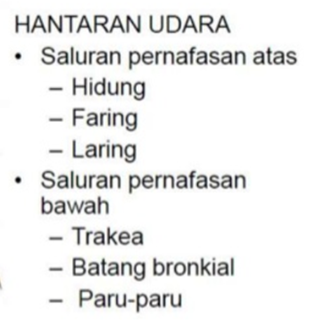 Portal entri Per inhalasi
Terdiri dari 3 bagian yi/: Bagian Nasofaring yang teratas, trakeo-bronkial, alveoli
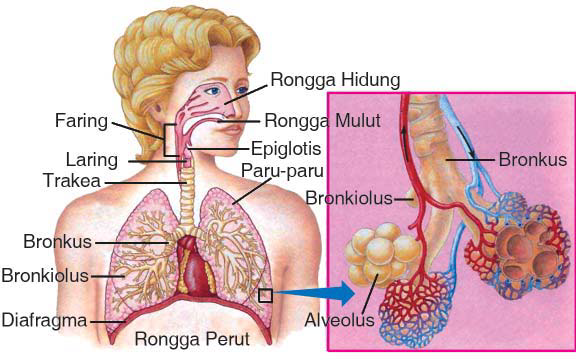 memudahkan bahan kimia masuk ke peredaran darah karena tipisnya dinding paru-paru (selapis sel alveoli) yang berhadapan dengan dinding kapiler darah yang juga hanya terdiri atas selapis sel
Portal entri Per inhalasi
Gas mudah masuk ke saluran pernapasan krn:
Gas-Tissue interface luas
Gas yg mudah larut dlm air cepat diserap nasofaring
Gas yg mudah larut dalam lemak masuk alveoli, darah, disimpan dan dihancurkan
Gas yg terabsorpsi pada partikulat masuk alveoli bersama patikulat

Partikulat  ukuran yg dpt msk sal pernapasan <10 µm, yg terendap di alveoli (2-5 mikroon), toksisitas dipengaruhi o/ ukuran, laju & dlm nya pernapasan, kemudahan masuk, diameter aerodinamis (ukuran, bentu, densitas/masa jenis), luasnya permukaan, kelarutan, & sifat higroskopis (kemampuan suatu sat menyerap molekul air) & reaktifitas Biokimia
Portal entri Dermal
Lebih mudah masuk keperedaran darah
4 kemungkinan jika kulit kontak dng bahan kimia :
tidak terjadi apa-apa,berarti barrier kulit efektif; 
Bereaksi dengan kulit setempat, maka bahan kimia disebut irritan primer;
Menembus kulit dan berkonyugasi dengan protein jaringan sehingga disebut sensitizers;
Menembus kulit atau transdermal, dapat memasuki peredaran darah, kelenjar pilosebasea, folikel rambut dan kelenjar sebasea.
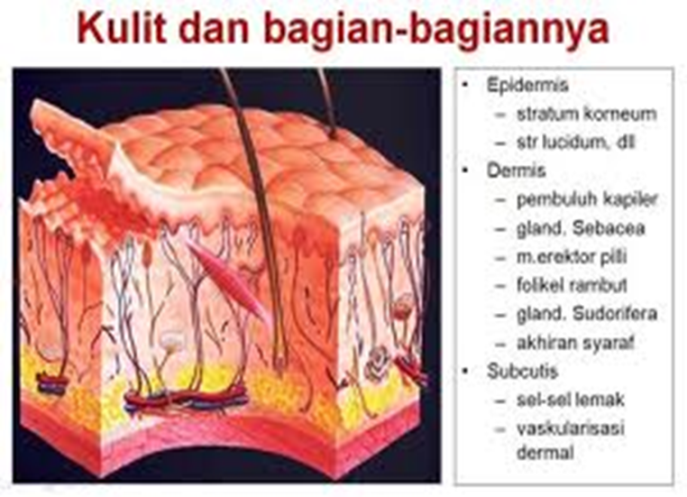 Contoh beberapa zat serta reaksinya pada kulit adalah sbb……………….
Zat anorganik, tak akan terjadi apa-apa
Zat organik cepat diserap
Zat lipo dan hidro-filik paling cepat diserap, lebih cepat daripada masuk per inhalasi ataupun per oral.
Portal entri Parentral
Portal entri parenteral adalah masuknya xenobiotik lewat suntikan, dapat langsung masuk ke dalam darah (intravena), atau tidak langsung lewat otot (intramuskuler = IM), lewat peritoneum (intraperitoneal = IP), lewat bawah kulit atau subcutan (SC), dan lain-lain.
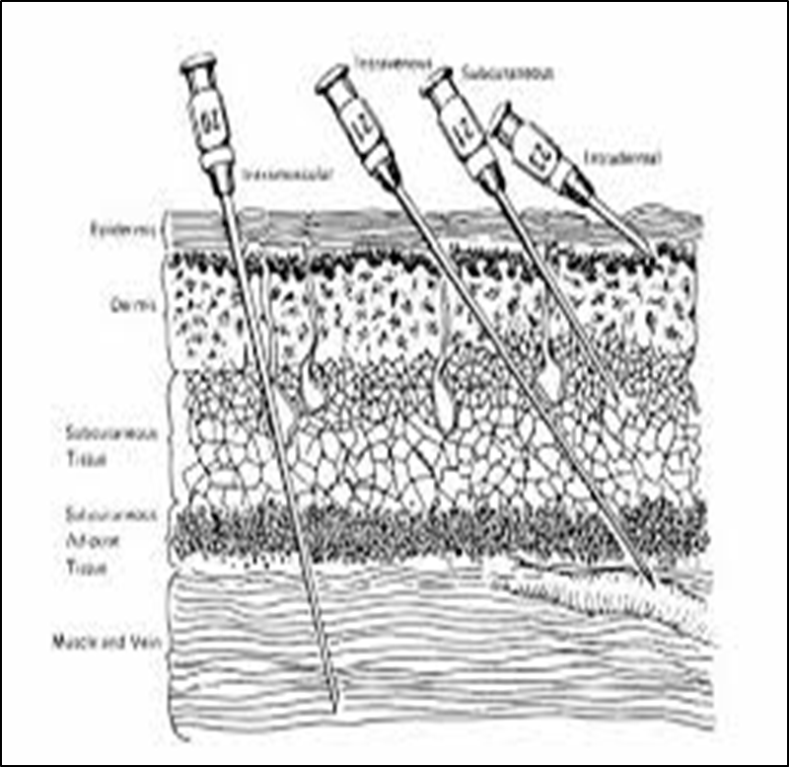 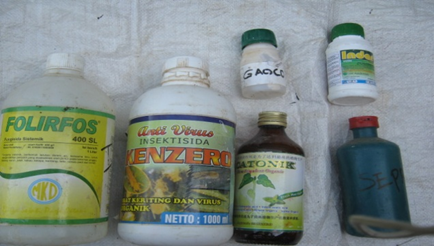 pestisida
Pestisida berasal dari kata pest yang berarti hama dan sida berasal dari kata caedo berarti membunuh
Arti sederhana :pembunuh hama
Menurut Food and Agricultural Organization (FAO) 1986 dan Peraturan Pemerintah RI No.7 Tahun 1973, pestisida adalah campuran bahan kimia yang digunakan untuk mencegah, membasmi dan mengendalikan hewan/tumbuhan pengganggu seperti binatang pengerat, termasuk serangga penyebar penyakit, dengan tujuan kesejahteraan manusia. 
Pestisida juga didefinikan sebagai zat atau senyawa kimia, zat pengatur tumbuh dan parangsang tumbuh, bahan lain, serta mikroorganisme atau virus yang digunakan untuk perlindungan tanaman (PP RI N0. 6 Tahun 1995).
Klasifikasi Pestisida
Organophosphat: insektisida yang paling toksik diantara jenis pestisida lainnya dan sering menyebabkan keracunan pada orang
Karbamat : daya toksisitasnya rendah terhadap mamalia dibandingkan dengan organofosfat, sangat efektif untuk membunuh insekta.
Organokhlorin “Chlorinated hydrocarbon” : paling populer  dan pertama kali disinthesis adalah “Dichloro-diphenyl-trichloroethan” =(DDT)
Efek pestisida
Organofosfat menghambat aksi pseudokholinesterase dalam plasma dan kholinesterase dalam sel darah merah dan pada sinapsisnya. 
Enzim tersebut secara normal menghidrolisis asetylcholin menjadi asetat dan kholin. 
Pada saat enzim dihambat : jumlah asetylkholin meningkat dan berikatan dengan reseptor muskarinik ( dan nikotinik pada system saraf pusat dan perifer. 
Hal tersebut menyebabkan timbulnya gejala keracunan yang berpengaruh pada seluruh bagian tubuh.
Efek muskarinik : mempengaruhi otot polos dan memperlambat fungsi jantung
Efek nitotinik : mempengaruhi otot rangka
Efek muskarinik, nikotinik dan saraf pusat pada toksisitas organofosfat
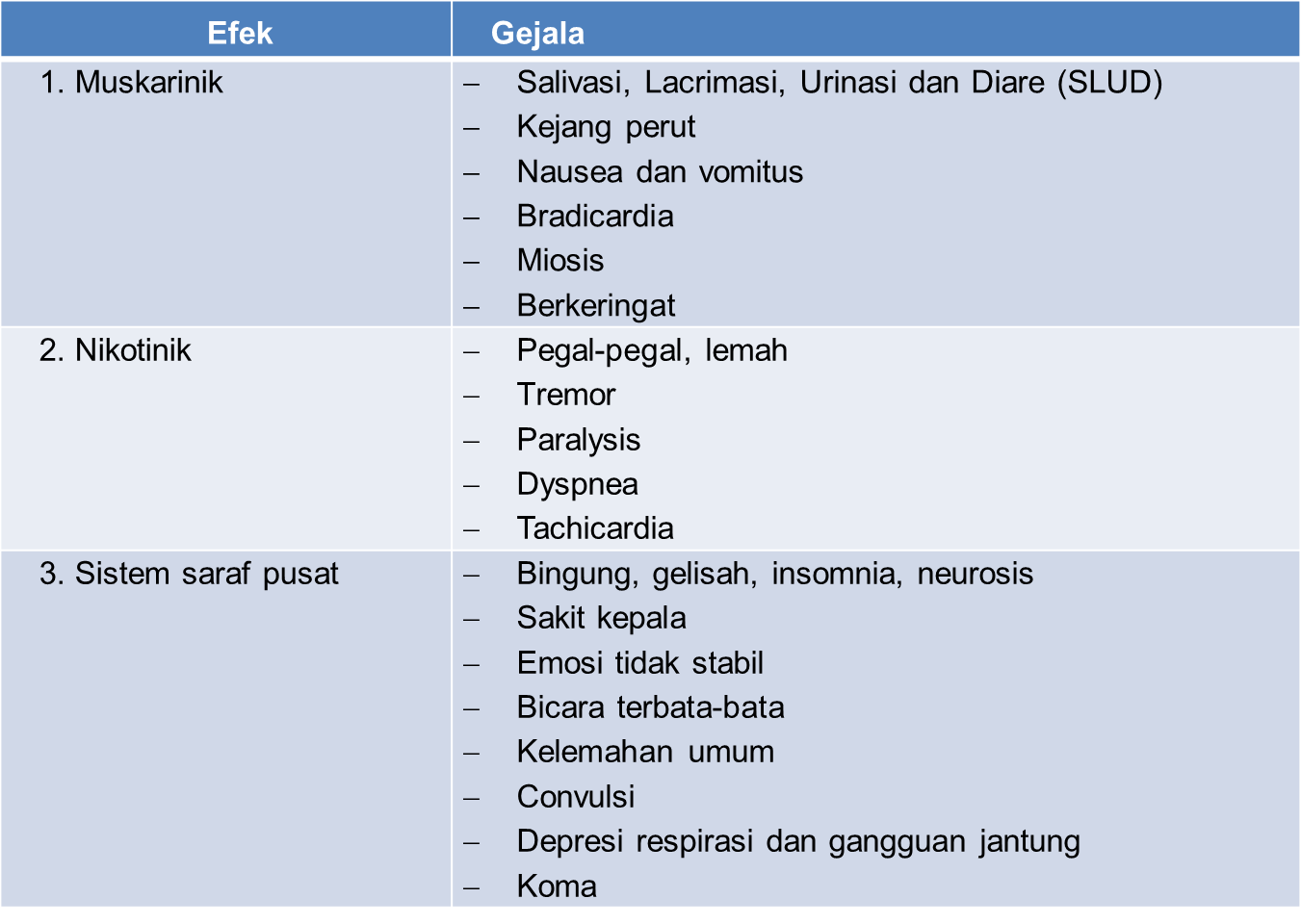 Food aditif
Keracunan makanan dapat terjadi karena beberapa hal, diantaranya aktivitas mikroorganisme. Keracunan akibat mikroorganisme ini dapat dibedakan menjadi food intoxication dan food infection. 
Food intoxication adalah keracunan yang terjadi karena tercemarinya makanan oleh toksin yang ada dalam makanan. Kasus ini bisa disebabkan oleh tercemarnya makanan tersebut oleh eksotoksin yang dihasilkan oleh Clostridium botulinum maupun enterotoksin yang dihasilkan oleh Staphylococci.
food infection terjadi karena makanan terkontaminasi oleh parasit, protozoa atau bakteri patogen (penyebab sakit) seperti Salmonella, Proteus, Escherichia dan Pseudomonas yang ada dalam makanan tersebut. 
Konsumsi makanan yg diolah sempurna
Keracunan makanan
Disebabkan o/ bahan kimia
Bahan kimia yang sering kita kenal sebagai bahan tambahan makanan seperti pengawet, pewarna, pengental dan penyedap rasa pun dapat menjadi racun bagi tubuh kita apabila dikonsumsi dalam jumlah yang berlebihan
BTM yang diijinkan POM
Pengawet makanan: asam benzoat, asam propionat, asam sorbat, natrium benzoat dan nisin.
Pewarna: tartrazine
Pemanis: aspartam, sakarin, siklamat
Penyedap rasa dam aroma: monosodium glutamat
Antikempal: aluminium silikat, magnesium karbonat, trikalsium fosfat
Anti oksidan: asam askorbat, alpa tokoferol
Pengemulsi, pemantap dan pengental: lesitin, sodium laktat dan potasium laktat.
BTM yang yang dilarang digunakan dalam makanan menurut peraturan Menteri Kesehatan RI no 722/Menkes/Per/88
Natrium tetraborat (boraks)
Formaldehida (formalin)
Minyak nabati yang dibrominasi
Kloramfenikol, kalium klorat
Nitrofurazon, dietilpilokarbonat
Asam salisilat beserta garamnya
BTM yang yang dilarang menurut Peraturan Menteri Kesehatan RI Nomor 1168/Menkes/Per/X/1999
rhodamin B (pewarna merah), 
methanyl yellow (pewarna kuning), dan 
kalsium bromat (pengeras).
Sakarin
Di Indonesia: kadar sakarin dalam makanan dan minuman berkalori rendah dan penderita DM : 300 mg/kg Berat Badan (BB)
Konsumsi sakarin oleh orang dewasa sebanyak 1 gr atau lebih rendah dapat mengakibatkan gangguan kesehatan.
Kanker pada hewan percobaan
Sakarin dapat melewati sawar darah plasenta dan menentap dalam jaringan janin
Siklamat
Di Indonesia: kadar siklamat dalam makanan dan minuman berkalori rendah dan penderita DM : 3 mg/kg bahan makanan/minuman
Menurut WHO: konsumsi harian yang aman / Acceptable Daily Intake (ADI) : 11 mg/kg BB
Tikus yang diberi siklamat dan sakarin akan menderita kanker kantong kemih
Hasil metabolisme siklamat disebut sikloheksiamin bersifat karsinogenik sehingga sekeresi melalui air kencing dapat merangang pertumbuhan tumor.
Konsumsi siklamat dapat mengakibatkan pengecilan testis (buah pelir) dan kerusakan kromosom.
Rhodamin B
Penggunaan rhodamin B dalam waktu lama dapat mengakibatkan gangguan fungsi hati dan kanker
Bila rhodamin B masuk melalui makanan maka akan mengakibatkan Iritasi saluran pencernaan dan mengakibatkan gejala keracunan dengan air kencing yang berwarna merah ataupun merah muda
Bila rhodamin B terhirup, menyebabkan iritasi saluran pernapasan
Bila mengenai kulit akan mengalami iritasi kulit dan jika terkena mata akan mengakibatkan mata kemerahan dan timbunan cairan atau udem pada mata
Toksisitas Arsen (As)
Bentuk: 	garam 		As2O3		Toksik
	asam arsenat 	H4AsO4		Toksik
	Oksida		A2O5		Toksik
	Garam komplek	PbHAs5O4		Kurang toksik
	Organik As		Ikatan kovalen dengan rantai karbon alifatik

			
			Bentuk Trivalen dan pentavalen

	Gas arsin		AsH3		Paling toksik
Mekanisme toksisitas As
	Normal			Toksisitas As

D-gliseraldehid 3-fosfat + NAD		D-gliseraldehid 3-fosfat + NAD


1,3-difosfogliserat + NAD + H+		1-arseno-3-fosfogliserat



3-fosfogliserat + ATP			3-fosfogliserat + HAsO4 –2
				(ATP tidak diproduksi)

Reaksi pengikatan As dengan gliseraldehid-3 fosfat sehingga terhambatnya produksi ATP
Gejala
Akut:	Bila termakan sedikit		gejala tidak jelas
	bila termakan banyak		kematian terjadi dengan cepat juga tanpa gejala
	Bau nafas khas seperti bawang bau bawang putih
	Kematian terjadi karena kolapsnya sistem peredaran darah:
		dilatasi pembuluh darah
		radang lambung, usus yang parah
		dimulai dengan rasa terbakarnya tenggorokan
		diaree campur darah

Kronis:	Kelemahan, kelelahan, kurang nafsu makan
	berat badan menurun, iritabilitas
	warna kulit coklat gelap
	kuku menebal, ada garis putih didaerah persambungan kuku
	gangguan saraf perifer, saraf kaki lebih parah daripada tangan, kelumpuhan
	terjadi ulser dalam saluran cerna
	timbul kanker paru, kanker limfa dan kanker kulit
Toksisitas timbal (Pb)
Sumber:		Produksi batery
			Solder
			kabel listrik
			Pelapis PVC (pipa)
			Campuran bahan bakar minyak
			Produksi cat

Pb		Usus		darah			Jaringan

Dalam darah (CDM)		t-1/2			25-30 hari
Jaringan lunak	(hati, ginjal)	t-1/2			2 bulan
Jaringan keras (tulang, gigi)	t-1/2			30-40 tahun

Termakan:	0,3 mg		normal
			0,6 mg		gejala kronis
			2,5 mg/hr		toksik (jangka 4 tahun)
			3,5 mg/hr		toksik (jangka beberapa bulan)z
Mekanisme toksisitas Pb
Sistem hemopoietik:	menghambat pembentukan Hb	anemia
Sistem saraf pusat dan tepi	ensepalopaty dan neuropaty	tidak terkoordinasi
Sistem ginjal		fibrosis dan nefropaty		glukosuria, fosfaturia, aminoasiduria
Sistem gastro-intestinal	iritasi			kolik, konstipasi
Sistem kardiovaskuler	permiabilitas kapiler meningkat	perdarahan dalam
Sistem reproduksi	degenerasi		kematian janin, hipospermi, terato-spermi
Sistem endokrin		degenerasi			fungsi tyroid dan adrenal terganggu
Succynil CoA + glisin

	syntesis ALA

			Delta-aminolevulinik asid	ekskresi melalui urin

	delta ALA
			Forfobilinogen

			uroporfirinogen III

			Co-porfirinogen III		ekskresi melalui urin
Co-porfirinogen dekarboksilase
			Protoporfirin IX		akumulasi dalam sel darah merah

	+Fe2+ ferokelatase
			Heme (Hb)
Gejala toksisitas Pb
Toksisitas pada anak:	Anak usia pra sekolah
		Hidup di daerah miskin (kumuh)
			kasus:		45% dari debu
					45% dari makanan
					9%  dari air terkontaminasi
					1%  dari udara
		Gejala:	Nafsu makan menurun
			Sakit perut, muntah-muntah
			Lemah, bergerak kaku, sempoyongan
			Sulit bicara, terbata-bata
			Ensepalopaty (degenerasi otak)
			Koma

Kronik pada anak		gangguan pada dewasa:
				Bodoh, gangguan neurologi
				Sulit berfikir
				Gangguan mental
				Kerusakan otak permanen
Toksisitas Pb pada orang dewasa
Terjadi pada tempat kerja:	Polisi lalulintas
			Pekerja perbaikan jalan
			Pekerja pabrik listrik
			Pekerja pertambangan

Tempat tinggal:		Kawasan industri
			Pertambangan
			Perkotaan yang padat
			Didaerah kumuh

Gejala:			Sakit perut
			mual, diaree
			nuropaty saraf perifer
			lemah otot, tangan dan kaki
			sakit kepala
			anemia
			hiper-iritasi
			depresi

Neurotoksikologi	ensepalopaty	anak-anak lebih parah daripada dewasa
		Kerusakan otak	kapiler darah melebar pada kortek, serebelum, hipokampus
				menghambat pembebasan asetyl-kholin
Toksisitas merkuri (Hg)
Bentuk inorganik:	Murni (cair dalam suhu kamar)
		Industri logam
	sifat:	Korosif
		HgCl2 >toksik drpd HgCl
		divalen>mudah lartut drpd monovalen

Bentuk organik:	Pestisida, fungisida
		Methyl merkuri
		Pengawet
		Kosmetik
	Sifat:	Diabsorpsi dalam usus
		menembus sawar darah otak dan plasenta
		teratogenik dan gangguan saraf 

Mekanisme:	proses presipitasi protein
		Menghambat aktifitas enzim
		Berikatan dengan:
			-SH-
			-COOH
			-NH3
			-NH2
Minamata disease
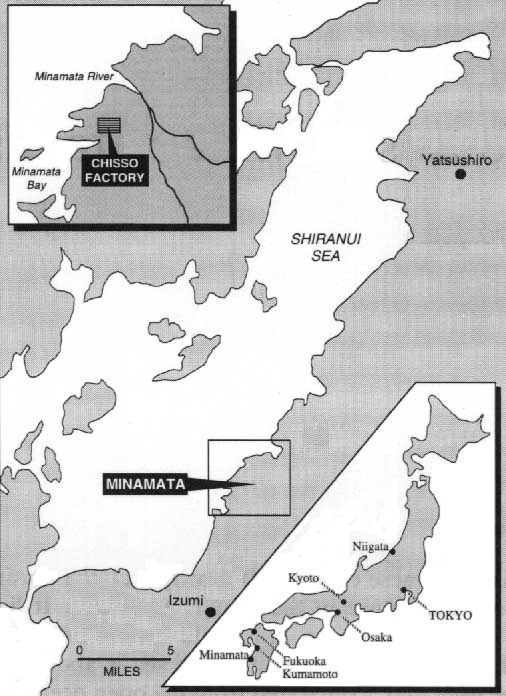 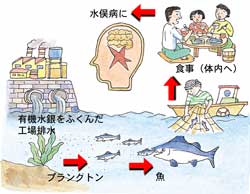 Bahaya toksisitas merkuri
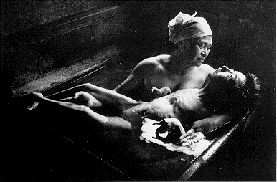 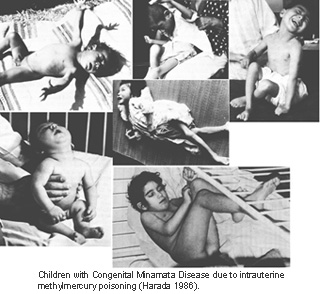 Gejala miamata disease congenital:
	- serebralpasy
	- gangguan saraf
	- pertumbuhan terhambat
Patologi Hg pada otak
Faktor bahaya dan gejala klinis toksisitas merkuri
Berbahaya karena: 	mudah larut dalam lemak dan air
		dapat menembus membran sel saraf pusat
		mudah teroksidasi sehingga bersifat korosif dan merusak ginjal


Gejala klinis: 	Gangguan saraf sensoris
		Gangguan saraf motorik:	lemah, tremor
		Gangguan lain:	mental
				sakit kepala
				hipersalivasi
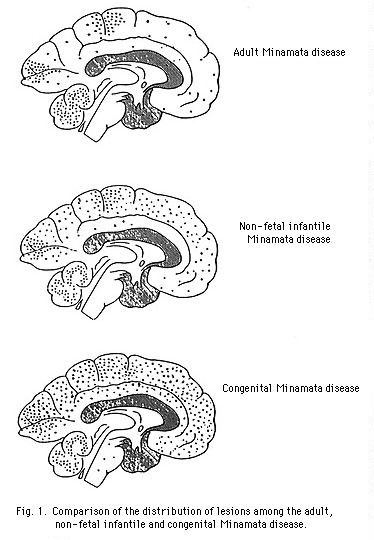 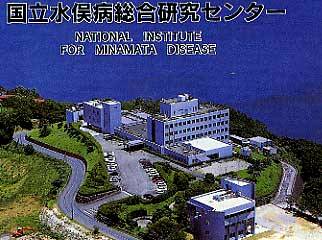 Permasalahan dan usaha pencegahan
Permasalahan:		Residu didalam sedimen bertahan lama (40-70 th), shg dapat masuk rantai pakan
			Kandungan normal dalam ikan : 0,1 – 0,2 mg/Kg bb
			Daerah terkontaminasi dapat mencapai 9 – 22 mg/Kg
			Mengkonsumsi ikan tuna sampai 85 g/hari, berbahaya pada ibu hamil
			Masih banyak industri yang menggunakan merkuri


Usaha pencegahan:		Bergantung bentuk senyawa Hg
			Memindahkan korban/penduduk dari daerah polusi
			pertama kali dilakukakan bila ada kasus segera diberi: putih telur, atau  susu
			Diberi obat pencahar
			dengan khelator : 	BAL
					N-asetylat
					N-asetyl penisilamin
			bentuk alkil sulit diobati
Toksisitas kadmium (Cd)
Kegunaan:		Industri pelapisan logam
		Industri Ni-Cd bateri
		Proses fotografi
		Pabrik gelas dan campuran perak
		Produksi foto-elektrik
		Fotokonduktor
		Industri porselin danm keramik

Mekanisme toksisitas:	Diabsorpsi dalam saluran pencernaan
		Terakumulasi dalam dlam ginjal, membentuk ikatan protein sebagai metalothionein
		berikatan dengan sistem enzim dalam gugus: 	Karboksil
						histidil
						hidroksil
						fosfatil
		sehingga kerja enzim terhambat

Gejala:		lebih beracun bila melalui inhalasi		akut	empisema paru

							mati
		Kronis:	nefrotoksisitas, proteinuria, glikosuria, aminoasiduria

		

		Itai-itai disease
Itai-itai disease
-Pertama ditemukan di habitat S. Jinzu di Jepang
kasus, korban merasa sakit pada tulang: daerah pinggul dan iga
Gejala mirip :rheumatik, neuralgia, neuritis
Rasa sakit pada pinggul: pinggul diangkat seperti bebek
Terjadi pada wanita umur 40 – 50 tahun, hidup dalam lokasi ytersebut >30 tahun
Penyakit terus berlanjut sampai 10 tahun
Terjadi patah tulang pada beberapa lokasi: 28 pd tulang iga; dan 72 pada tulang yang lain
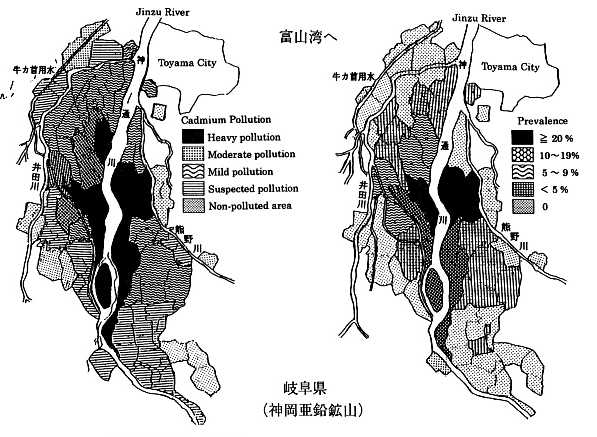 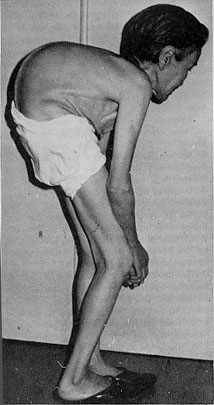 Pemeriksaan laboratorium
Terjadi osteo-malasea		osteoporosis
Mineral terbongkar, terjadi interaksi ikatan Ca dengan Cd: Ca menurun, Cd meningkat
Ginjal tidak berfungsi: glikosuria., proteinuria
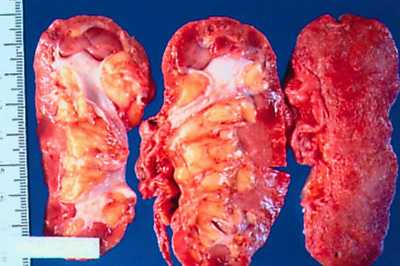 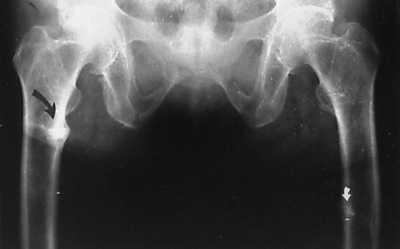 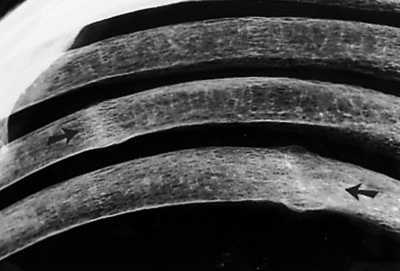 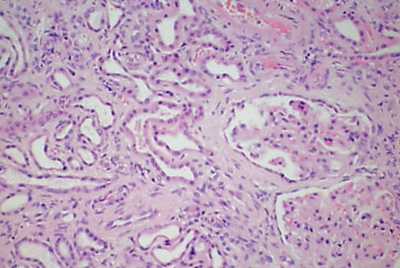 Tugas Mandiri:
Carilah informasi tentang bahaya penggunaan BTM terhadap kesehatan.
Carilah informasi tentang bahaya narkotika dan obat-obatan.
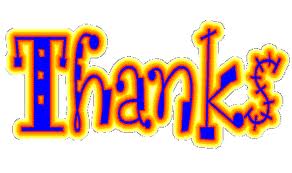 Istilah2
Xenobiotik berasal dari bahasa Yunani: Xenos yang artinya asing. Xenobiotik adalah zat asing yang masuk dalam tubuh manusia.
EnteroHepatik : sistem menghubungkan antara hepar dan intestinal yang membantu proses pencernaan